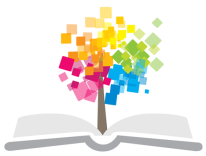 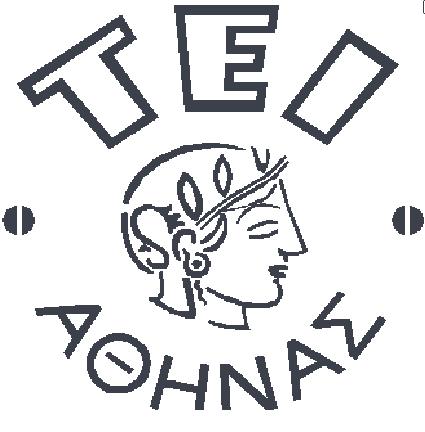 Ανοικτά Ακαδημαϊκά Μαθήματα στο ΤΕΙ Αθήνας
Τεχνητή Νοημοσύνη (Θ)
Ενότητα 7: Τρόποι Αναπαράστασης  Γνώσης
Κατερίνα Γεωργούλη
Τμήμα Μηχανικών Πληροφορικής ΤΕ
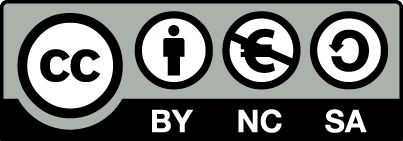 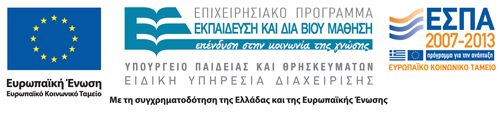 Επισκόπηση
Εισαγωγή στην Τεχνητή Νοημοσύνη
Επίλυση προβλημάτων,
Αλγόριθμοι Αναζήτησης,
Αναπαράσταση Γνώσης,
Γνώση - Συλλογιστική 
Τρόποι Αναπαράστασης Γνώσης
Συστήματα βασισμένα στη γνώση,
Μηχανική Μάθηση,
Νοήμονες πράκτορες.
1
Η γνώση αφορά:
Αντικείμενα (objects): Γνώση για τις έννοιες που αντιπροσωπεύουν τα αντικείμενα (οντότητες) ενός κόσμου και των μεταξύ τους σχέσεων
Σημασιολογική  δηλωτική γνώση (semantic declarative knowledge), ιεραρχικά δομημένη.
Γεγονότα (events): Γνώση για το αν ισχύει κάτι ή όχι. (Προσωπικές εμπειρίες ενός ατόμου, οργανωμένες χρονικά και χωρικά σε επεισόδια και όχι σε έννοιες ή σχέσεις)
Επεισοδιακή δηλωτική γνώση (episodical declarative knowledge.
Εκτέλεση (performance): Γνώση για το πώς πρέπει να εκτελεστεί μια εργασία ή να διεκπεραιώνει μια διαδικασία.
Διαδικαστική γνώση (procedural knowledge).
2
Είδη γνώσης βάσει του κόσμου που αφορά
Γενική (general or common-sense)
Ειδική (domain-specific)

Παραδείγματα:
Γενική:
Η λέξη «παιδί» είναι ουσιαστικό, ενώ το «ωραίος» είναι επίθετο.
Οι γονείς είναι μεγαλύτεροι από τα παιδιά τους.
Για να χορτάσεις την πείνα σου πρέπει να φας.

Ειδική:
Ο πατέρας μου έχει τα διπλά μου χρόνια.
Η εντολή if είναι εντολή διακλάδωσης.
Πάτησε escape για να βγεις από το πρόγραμμα.
3
Χαρακτηριστικά αναπαράστασης της γνώσης
Αρχή:
Άπαξ και ένα πρόβλημα έχει αναπαρασταθεί κατάλληλα και έχει περιγραφεί βάσει αυτής της αναπαράστασης τότε έχει σχεδόν λυθεί!
Χαρακτηριστικά καλής Αναπαράστασης:
Να φαίνεται με μια ματιά το τι συμβαίνει.
Εμφανής η αλληλεπίδραση μεταξύ των οντοτήτων.
Διαθέσιμες αλλά μη εμφανιζόμενες λεπτομέρειες.
Πλήρης και σύντομη
Γρήγορη στην αναζήτηση 
Εύκολα επεξεργάσιμη.
4
Τρόποι αναπαράστασης της γνώσης
Λογικές  Αναπαραστάσεις
(προτασιακός λογισμός, κατηγορηματικός  λογισμός πρώτης τάξης)
Δομημένες Αναπαραστάσεις
(Σημασιολογικά Δίκτυα, Πλαίσια, Σενάρια)
Συστήματα Κανόνων
(Κανόνες IF-THEN)
5
daemons
Αναπαραστάσεις γνώσης ανά είδος
Γνώση
Σημασιολογική
Δηλωτική
Διαδικαστική
Σημασιολογικά
Δίκτυα
Κανόνες
Λογικές Αναπαραστάσεις
Πλαίσια
Σενάρια
6
Λογικές αναπαραστάσεις
Όταν υπάρχουν πολλές διαφορετικές μεμονωμένες καταστάσεις, χρειάζεται μια κατάλληλη μορφή αναπαράστασής τους που να επιτρέπει τη διαχείρισή τους ως σύνολο.
Αντί να σκεφτόμαστε όλες τις εναλλακτικές καταστάσεις όπου ένα κόσμος μπορεί να βρεθεί, πρόκειται να εργαστούμε με τη γλώσσα των εκφράσεων που περιγράφει αυτά τα σύνολα.  
Π.χ. η χρήση της πρότασης ‘Ρίχνει χαλάζι’ εκφράζει όλες τις καταστάσεις του κόσμου μας όπου ρίχνει χαλάζι.
Η λογική προσφέρει έναν τρόπο διαχείρισης μεγάλων συλλογών πραγμάτων χειριζόμενη αντί αυτών σύντομες περιγραφές τους.
7
Λογική
Λογική: μαθηματικό εργαλείο για κατασκευήν και χειρισμό συμβολικών εκφράσεων το οποίο διαθέτει αξιώματα θεωρήματα και γεγονότα
8
Προτασιακός λογισμός
Πίνακας Αληθείας
Όμως ο Προτασιακός Λογισμός δε δέχεται γενικεύσεις
9
Κατηγορηματικός λογισμός (predicate calculus) (1 από 3)
Κατηγορηματικός λογισμός: λογικό σύστημα που χρησιμοποιείται για να γίνουν σαφείς οι προτασιακές αναπαραστάσεις μέσω της χρήσης κατηγορημάτων.
Ένα κατηγόρημα (predicate) χρησιμοποιείται για να περιγράψει ιδιότητες και σχέσεις που αφορούν αντικείμενα τα οποία αντιπροσωπεύονται από σύμβολα. Π.χ. το βάζο είναι πάνω στο τραπέζι:
οn (βάζο, τραπέζι)
10
Κατηγορηματικός λογισμός (predicate calculus) (2 από 3)
Παρέχει τη δυνατότητα χρήσης 
κατηγορημάτων, συμβόλων και παραμέτρων για τα κοινά 				          στοιχεία στις προτάσεις 	
π.χ.
    father (Άννα, x) 
  Κάθε αντικείμενο πάνω στο τραπέζι είναι κόκκινο:
x, on(x, table)  red(x)
Όλα τα μανιτάρια είναι ή ροζ ή δηλητηριώδη:
x, mushroom(x)  ((purple(x) poisonous(x)))
Κανένα ροζ μανιτάρι δεν είναι δηλητηριώδες
x, (mushroom(x)  purple(x))   poisonous(x)
11
Κατηγορηματικός λογισμός (predicate calculus) (3 από 3)
Παρέχει επίσης τη δυνατότητα χρήσης συναρτήσεων (συναρτησιακών συμβόλων)  για την εξαγωγή συμπερασμάτων 
(κατηγορηματικός λογισμός πρώτης τάξης)

π.χ.  x,z,w : πατέρας (x,w)  πατέρας (z,w)  αδέλφια (x,z):
πατέρας (Γιάννης, Πέτρος) 
πατέρας (Μαίρη, Πέτρος)
πατέρας (Άννα, Τάκης) 
? αδέλφια(Γιάννης, Μαίρη)
yes
?αδέλφια(Μαίρη, Άννα)
no
12
Κατηγορηματικός λογισμός & Prolog
g
=blue block 3
g
=gray block
=white block 1
=blue block 1
=white block 2
=blue block 2
isabove(g, b1) color(g, gray) color(b3, blue)
isabove(b1, w1) color(b1, blue) color(w1, white)
isabove(w2, b2) color(b2, blue) color(w2, white)
isabove(b2, b3) 
isabove(X, Z) if isabove(X, Y) and isabove(Y, Z)

?isabove(b2, w1)         ?color(w1, X)		?color(X, blue)
No 			X=White		X=b1, X=b2, Χ=b3
13
Άλλες δομές αναπαραστάσεων
Σημασιολογικά Δίκτυα
Σχήματα – Πλαίσια
Σενάρια
14
Σημασιολογικά δίκτυα (Semantic Networks)
Ένα σημασιολογικό δίκτυο είναι μια προσέγγιση των ιδιοτήτων και των σχέσεων των αντικειμένων, των γεγονότων, των στοιχείων, των καταστάσεων και των ενεργειών που το αποτελούν.
Οι σχέσεις μπορεί να είναι γενικού ή ειδικού τύπου. Χαρακτηριστικό των Σημασιολογικών Δικτύων είναι η δυνατότητα που έχουν να υποστηρίζουν κληρονόμηση ιδιοτήτων η οποία με τη σειρά της επιτρέπει την εξαγωγή συμπερασμάτων. 
Ένα σημασιολογικό δίκτυο μπορεί να είναι ιεραρχικό ή ετεροαρχικό.
15
Ιεραρχική δομή Σ.Δ.
Σχέσεις μεταξύ κόμβων:
a_kind_of (δεσμός AKO)
Η σχέση AKO υπάρχει μεταξύ κλάσεων αντικειμένων. Σε κόμβο που συνδέεται με σχέση AKO με κάποιον άλλον μπορούν να προστεθούν νέοι δεσμοί που προσδίδουν νέες ιδιότητες.
is_a (δεσμός ISA) 
είναι παρόμοια με τη σχέση AKO, με τη διαφορά ότι δε μπορεί να προστεθούν νέες ιδιότητες παρά μόνον να κληρονομηθούν οι ήδη υπάρχουσες ιδιότητες από κόμβους ψηλότερα στην ιεραρχία ή οι ιδιότητες αυτές να αλλάξουν τιμές 
instance_of (δεσμός INSTANCE_OF) 
υπάρχει μόνο μεταξύ κόμβων αντικειμένων και κόμβων γενικότερων κλάσεων
16
Ιεραρχικό σημασιολογικό δίκτυο (1 από 2)
παράγει
καταναλώνει
περιττώματα
μορφή ζωής
οξυγόνο
καταναλώνει
τροφή
ΑΚΟ
γεννά
έχει
ζωντανά παιδιά
θηλαστικό
θερμό αίμα
ΑΚΟ
χρώμα
έχει
4 πόδια
τίγρης
κίτρινο
ISA
χρώμα
καφέ
ινδική τίγρης
INSTANCE_OF
ύπνος
αρέσει
ιδιοκτήτης
γιάννης
τζίμης
3.5
ηλικία
17
Ιεραρχικό σημασιολογικό δίκτυο (2 από 2)
Θηλαστικά
Ουρά
πόδια
μουστάκια
αφεντικό
Ουρά
πόδια
νοημοσύνη
αφεντικό
έχει
AKO
έχει
AKO
σκύλος
γάτα
INSTANCE_OF
ISA
ISA
τερριέ
κανίς
Ραλλού
έχει
έχει
INSTANCE_OF
αφεντικό Μαρία
κοντή ουρά
έχει
αφεντικό Μαρία
Ρίτς
έχει
όχι ουρά
18
Ετεροαρχικό σημασιολογικό δίκτυο
Υπουργείο Παιδείας
AKO
AKO
Β΄θμια Εκπαίδευση
ΤΕΙ Αθήνας
AKO
AKO
AKO
Έκτακτος Καθηγητής
Μόνιμος καθηγητής
Καθηγητής
ISA
ISA
Συνεργάτης ΤΕΙ-Δημ.
Συνεργάτης ΤΕΙ- Ιδιωτ.
19
Υλοποίηση σημασιολογικού δικτύου σε λίστα
PROLOG
 ? [x|y]=[a,b,c,d]
X=a
Y=[b,c,d]

? [X|Y|W]=[ a,b,c,d]
X=a
Y=[b]
W=[c,d]
A
κεφαλή
B
LISP
 * (setq lista ‘(a b c d))
(A B C D)
* (head lista)
A
* (cdr lista)
(B C D)
C
ουρά
D
20
Σχήματα -Πλαίσια(Shemata - Frames) (1 από 2)
Σχήματα: δομημένη κλάση εννοιών που περιέχει σημασιολογική και δηλωτική γνώση για γεγονότα, καταστάσεις, σχέσεις και αντικείμενα
Πλαίσια: η εκδοχή των σχημάτων στο χώρο της ΤΝ.
Περιέχουν γνώση ή παραπέμπουν σε άλλα πλαίσια καθορίζοντας στιγμιότυπα ή ιεραρχίες πλαισίων κλάσης (isa). 
Αποτελούνται από θέσεις ή σχισμές (Slots)
Έχουν default τιμές
Υπάρχουν πλαίσια κλάσεων και στιγμιότυπων.
21
Σχήματα -Πλαίσια(Shemata - Frames) (2 από 2)
Κατάλληλα για αναπαράσταση πιο σύνθετης γνώσης.
Π.χ. για σημασιολογική γνώση όπου οι κόμβοι έχουν πολύπλοκη εσωτερική δομή
Πιο κοντά στην έννοια της εγγραφής (record)  στην πληροφορική.
22
ΠλαίσιαΠαράδειγμα
Πλαίσιο: φρούτο  (κλάση)
Θέση 1: φαγώσιμο (default yes)
Θέση 2: βασική διατροφή (default yes)
Θέση 3: εύπεπτο  (default no)
Πλαίσιο: μήλο (κλάση)
Είδος: φρούτο
Θέση εποχή: χειμερινό
Θέση γεύση: εύγευστο
Θέση χρώμα: κόκκινο
Πλαίσιο: GOLDEN 
είναι: μήλο
              (στιγμιότυπο)
Θέση χρώμα: κίτρινο
Θέση 3: εύπεπτο: yes
23
ΠλαίσιαΥλοποίηση παραδείγματος σε Prolog
Πλαίσιο με όνομα food
frame (food, 
[[edible, [default, yes]], 
[nutrition, [default,yes]], 	   	     
[digestable, [default,yes]],
[essential, [value, yes]]])
 
Τα πλαίσια στη Prolog συνδέονται με συναρτήσεις του τύπου:
frame(apple,[[link,[value,fruit]]]) 
για να δηλωθούν οι μεταξύ τους σχέσεις.
24
ΠλαίσιαΥλοποίηση παραδείγματος σε Lisp
(define-frame φρούτο  	
(φαγώσιμο 		:default-values ( yes))
(βασική διατροφή 	:default-values ( yes))
(εύπεπτο 		:default-values ( no)))
(define-frame μήλο
		(:is φρούτο) 	
(εποχή χειμερινό)
(γεύση εύγευστο))
(define-instance GOLDEN
	(:is μήλο) 	
(χρώμα κίτρινο)
(οσμή αρωματική)
(εύπεπτο yes))
25
Αντικειμενοστραφές περιβάλλον    Common Lisp
Κλάση με όνομα fruit που ανήκει στην κλάση food
(defclass food () (…….))
(defclass fruit (food) 
      ((color :initarg :color) 
        (price :initarg :price)))  
 (defclass apple (fruit) () 
     (:default-initargs :color 'red))
     (:default-initargs :price 2))

(make-instance 'apple :digestable ‘no)
26
Σενάρια (Scripts) (1 από 6)
Σχήματα (shemata) για την αναπαράσταση επεισοδιακής κυρίως γνώσης μέσω της παράθεσης πλαισίων σε χρονική σειρά. 
Περιγράφουν στερεότυπη ακολουθία γεγονότων χρησιμοποιώντας:
Συνθήκες εισόδου
Συνθήκες εξόδου
Ιδιότητες (αντικείμενα σεναρίου)
Ρόλους (πρωταγωνιστές σεναρίου)
Κανάλια (συγκεκριμένες περιπτώσεις ενός πρότυπου)
Σκηνές (ακολουθίες γεγονότων που συμβαίνουν)
27
Σενάρια (Scripts) (2 από 6)
Σενάριο: Εστιατόριο
Παραπομπή: Καφετέρια
Ρόλοι: 
Πελάτης
Σερβιτόρος
Μάγειρας
Ταμίας
ιδιοκτήτης
Ιδιότητες / Αντικείμενα
Τραπέζι
Μενού
Φαγητό
Λογαριασμός
Χρήματα
Συνθήκες Εισόδου: 
Πελάτης πεινάει
Πελάτης έχει χρήματα
Συνθήκες Εξόδου:
Πελάτης έχει λιγότερα χρήματα
Ιδιοκτήτης έχει περισσότερα χρήματα
Πελάτης δεν πεινάει
28
Μέρος υλοποίησης του σεναρίου«Παραγγελία σε εστιατόριο» σε LISP
ΑΡΧΙΚΕΣ ΣΥΝΘΗΚΕΣ ΣΕΝΑΡΙΟΥ
CUSTOMER ( 1 MONEY NIL NIL NIL )
MONEY ( 10 )
FOOD ( )
WAITER ( NIL NIL NIL NIL NIL )
COOK ( (FOOD1 FOOD) NIL )
CASHIER ( NIL )
ΤΕΛΙΚΕΣ ΣΥΝΘΗΚΕΣ ΣΕΝΑΡΙΟΥ
MONEY  (- 10 1) 
CASHIER ( 1)
CUSTOMER ( NIL MONEY NIL NIL NIL )
ΤΕΛΕΣΤΕΣ
(defun PTRANS ( customer)
   (cond (( equal (nth  4 customer) 1) ΝΙL)
               (T (Κάνε το 5ο στοιχείο 1)) ))
ΑΝΑΠΑΡΑΣΤΑΣΗ ΓΝΩΣΗΣ
CUSTOMER (Α MONEY Β Γ Δ)
Α : NIL δεν είναι πεινασμένος
    : 1 είναι πεινασμένος
Β  : NIL δεν κάθεται σε τραπέζι
     : 1 κάθεται σε τραπέζι
Γ   : NIL δεν παραγγέλνει
     : 1 παραγγέλνει
Δ   : NIL δεν είναι  μέσα στο εστιατόριο
     : 1  είναι μέσα στο εστιατόριο
29
Σενάρια (Scripts) (3 από 6)
Τελεστές: 
Μετακίνηση : PTRANS 
Αλλαγή στάσης: MBUILD 
Κίνηση μέλους: ΜTRANS
Παράδοση αντικειμένου: ATRANS
Κατανάλωση τροφής: INGEST 
……………
Σκηνή 1: Είσοδος
Πελάτης PTRANS Πελάτη στο εστιατόριο
Πελάτης ATTENDS μάτια στα τραπέζια
Πελάτης MBUILD που θα καθίσει
Πελάτης PTRANS στο τραπέζι
30
Σενάρια (Scripts) (4 από 6)
Σκηνή 2: Παραγγελία
(Μενού στο Τραπέζι) (Σερβιτόρος φέρνει Μενού)
Πελάτης PTRANS Μενού στον Πελάτη
Πελάτης MBUILD επιλογή Φαγητού
Πελάτης ΜTRANS σήμα στο Σερβιτόρο
Σερβιτόρος PTRANS Σερβιτόρο στο Τραπέζι
Πελάτης ΜTRANS «θέλω φαγητό Χ» στο Σερβιτόρο
Σερβιτόρος PTRANS Σερβιτόρο στο Μάγειρα
Σερβιτόρος ΑTRANS Χ στο Μάγειρα
Μάγειρας DO (Σενάριο ετοιμασίας φαγητού Χ)
31
Σενάρια (Scripts) (5 από 6)
Σκηνή 3: Φαγητό
Μάγειρας ΑTRANS Φαγητό στο Σερβιτόρο
Σερβιτόρος ΑTRANS Φαγητό στον Πελάτη
Πελάτης INGEST Φαγητό
(Επιλογή: Σκηνή 2 για επόμενη παραγγελία ή αλλιώς Σκηνή 4)
32
Σενάρια (Scripts) (6 από 6)
Σκηνή 4: Έξοδος
Σερβιτόρος MOVE (ετοιμάζει Λογαριασμό)
Σερβιτόρος PTRANS Σερβιτόρο στον Πελάτη
Σερβιτόρος ATRANS Λογαριασμό στον Πελάτη
Πελάτης ATRANS Φιλοδώρημα στον Σερβιτόρο
Πελάτης PTRANS Πελάτη στον Ταμία
Πελάτης ATRANS Χρήματα στον Ταμία
Πελάτης PTRANS Πελάτη έξω από το εστιατόριο
33
Κανόνες (Rules) (1 από 2)
Τρόπος  αναπαράστασης διαδικαστικής γνώσης στον οποίο βασίζεται η ανάπτυξη συστημάτων παραγωγής και ειδικότερα εμπείρων συστημάτων.
Μορφή κανόνων
ΙF      A      premises (προτάσεις συλλογισμού –ισχυρισμοί)
AND   B      antecedents (προηγούμενα)
AND   ...    preconditions (προϋποθέσεις)
THEN    X      conclusions (συμπεράσματα)
AND   Y      consequents (συνεπαγόμενα)
AND   ...    actions (ενέργειες)
Υπάρχουν συνεπαγωγικοί οι παραγωγικοί και οι ενεργοί κανόνες
34
Κανόνες (Rules) (2 από 2)
35
Παράδειγμα
Συνεπαγωγικός Κανόνας
IF ο εκτυπωτής τυπώνει σωστά AND 
τα χρώματα δε τυπώνονται σωστά
THEN έχει τελειώσει το έγχρωμο μελάνι
Κανόνας Παραγωγής
IF ο εκτυπωτής τυπώνει σωστά AND 
τα χρώματα δε τυπώνονται σωστά
THEN αλλάξτε την κεφαλή με το έγχρωμο μελάνι
36
Τέλος Ενότητας
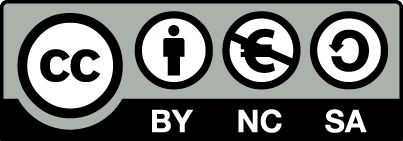 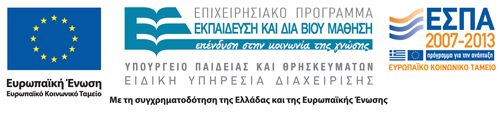 Σημειώματα
Σημείωμα Αναφοράς
Copyright Τεχνολογικό Εκπαιδευτικό Ίδρυμα Αθήνας, Κατερίνα Γεωργούλη 2014. Κατερίνα Γεωργούλη. «Τεχνητή Νοημοσύνη (Θ). Ενότητα 7: Τρόποι Αναπαράστασης  Γνώσης». Έκδοση: 1.0. Αθήνα 2014. Διαθέσιμο από τη δικτυακή διεύθυνση: ocp.teiath.gr.
Σημείωμα Αδειοδότησης
Το παρόν υλικό διατίθεται με τους όρους της άδειας χρήσης Creative Commons Αναφορά, Μη Εμπορική Χρήση Παρόμοια Διανομή 4.0 [1] ή μεταγενέστερη, Διεθνής Έκδοση.   Εξαιρούνται τα αυτοτελή έργα τρίτων π.χ. φωτογραφίες, διαγράμματα κ.λ.π., τα οποία εμπεριέχονται σε αυτό. Οι όροι χρήσης των έργων τρίτων επεξηγούνται στη διαφάνεια  «Επεξήγηση όρων χρήσης έργων τρίτων». 
Τα έργα για τα οποία έχει ζητηθεί άδεια  αναφέρονται στο «Σημείωμα  Χρήσης Έργων Τρίτων».
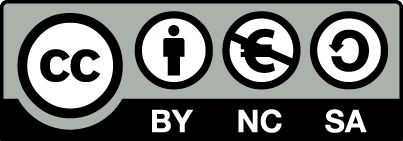 [1] http://creativecommons.org/licenses/by-nc-sa/4.0/ 
Ως Μη Εμπορική ορίζεται η χρήση:
που δεν περιλαμβάνει άμεσο ή έμμεσο οικονομικό όφελος από την χρήση του έργου, για το διανομέα του έργου και αδειοδόχο
που δεν περιλαμβάνει οικονομική συναλλαγή ως προϋπόθεση για τη χρήση ή πρόσβαση στο έργο
που δεν προσπορίζει στο διανομέα του έργου και αδειοδόχο έμμεσο οικονομικό όφελος (π.χ. διαφημίσεις) από την προβολή του έργου σε διαδικτυακό τόπο
Ο δικαιούχος μπορεί να παρέχει στον αδειοδόχο ξεχωριστή άδεια να χρησιμοποιεί το έργο για εμπορική χρήση, εφόσον αυτό του ζητηθεί.
Επεξήγηση όρων χρήσης έργων τρίτων
Δεν επιτρέπεται η επαναχρησιμοποίηση του έργου, παρά μόνο εάν ζητηθεί εκ νέου άδεια από το δημιουργό.
©
διαθέσιμο με άδεια CC-BY
Επιτρέπεται η επαναχρησιμοποίηση του έργου και η δημιουργία παραγώγων αυτού με απλή αναφορά του δημιουργού.
διαθέσιμο με άδεια CC-BY-SA
Επιτρέπεται η επαναχρησιμοποίηση του έργου με αναφορά του δημιουργού, και διάθεση του έργου ή του παράγωγου αυτού με την ίδια άδεια.
διαθέσιμο με άδεια CC-BY-ND
Επιτρέπεται η επαναχρησιμοποίηση του έργου με αναφορά του δημιουργού. 
Δεν επιτρέπεται η δημιουργία παραγώγων του έργου.
διαθέσιμο με άδεια CC-BY-NC
Επιτρέπεται η επαναχρησιμοποίηση του έργου με αναφορά του δημιουργού. 
Δεν επιτρέπεται η εμπορική χρήση του έργου.
Επιτρέπεται η επαναχρησιμοποίηση του έργου με αναφορά του δημιουργού
και διάθεση του έργου ή του παράγωγου αυτού με την ίδια άδεια.
Δεν επιτρέπεται η εμπορική χρήση του έργου.
διαθέσιμο με άδεια CC-BY-NC-SA
διαθέσιμο με άδεια CC-BY-NC-ND
Επιτρέπεται η επαναχρησιμοποίηση του έργου με αναφορά του δημιουργού.
Δεν επιτρέπεται η εμπορική χρήση του έργου και η δημιουργία παραγώγων του.
διαθέσιμο με άδεια 
CC0 Public Domain
Επιτρέπεται η επαναχρησιμοποίηση του έργου, η δημιουργία παραγώγων αυτού και η εμπορική του χρήση, χωρίς αναφορά του δημιουργού.
Επιτρέπεται η επαναχρησιμοποίηση του έργου, η δημιουργία παραγώγων αυτού και η εμπορική του χρήση, χωρίς αναφορά του δημιουργού.
διαθέσιμο ως κοινό κτήμα
χωρίς σήμανση
Συνήθως δεν επιτρέπεται η επαναχρησιμοποίηση του έργου.
41
Διατήρηση Σημειωμάτων
Οποιαδήποτε αναπαραγωγή ή διασκευή του υλικού θα πρέπει να συμπεριλαμβάνει:
το Σημείωμα Αναφοράς
το Σημείωμα Αδειοδότησης
τη δήλωση Διατήρησης Σημειωμάτων
το Σημείωμα Χρήσης Έργων Τρίτων (εφόσον υπάρχει)
μαζί με τους συνοδευόμενους υπερσυνδέσμους.
Χρηματοδότηση
Το παρόν εκπαιδευτικό υλικό έχει αναπτυχθεί στo πλαίσιo του εκπαιδευτικού έργου του διδάσκοντα.
Το έργο «Ανοικτά Ακαδημαϊκά Μαθήματα στο ΤΕΙ Αθήνας» έχει χρηματοδοτήσει μόνο την αναδιαμόρφωση του εκπαιδευτικού υλικού. 
Το έργο υλοποιείται στο πλαίσιο του Επιχειρησιακού Προγράμματος «Εκπαίδευση και Δια Βίου Μάθηση» και συγχρηματοδοτείται από την Ευρωπαϊκή Ένωση (Ευρωπαϊκό Κοινωνικό Ταμείο) και από εθνικούς πόρους.
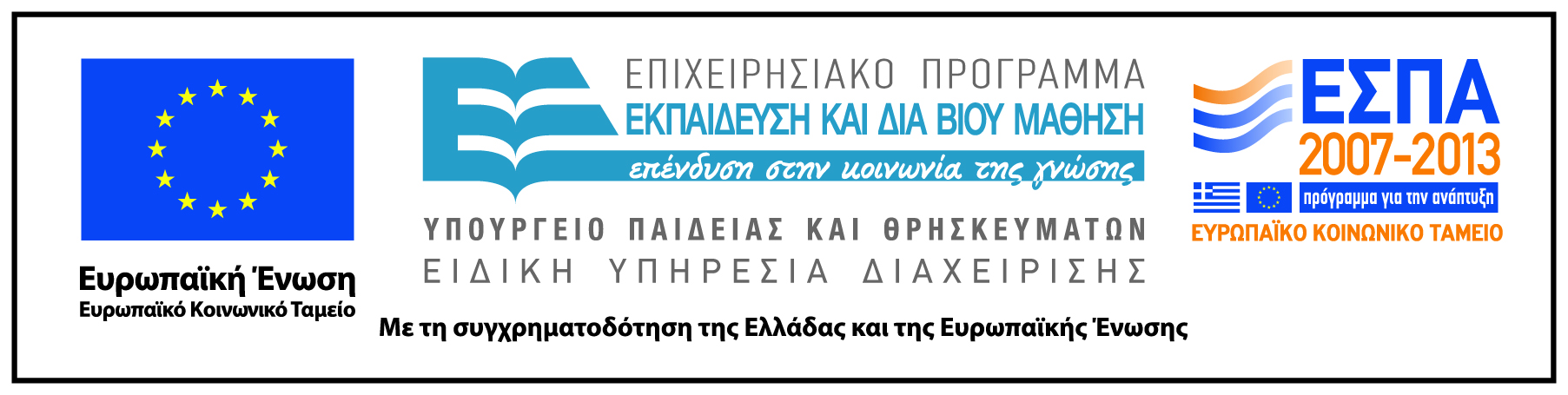